Intelligens rendszerfelügyelet
Active Directory
Micskei Zoltán
http://home.mit.bme.hu/~micskeiz/
[Speaker Notes: Utolsó módosítás: 2011. 03. 10.]
Az előző részek
Modellezés

Központosított felhasználókezelés, címtárak
LDAP
Active Directory
Active Directory
Kibocsátó: 	(nem szabvány, LDAP-on alapuló egyedi megoldás)
Megalkotók: 	Microsoft
Verziók: 	Windows 2000-ben jelent meg, 		aktuális: Windows Server 2008 R2
Cél: 		Központi címtár az infrastruktúrában
Active Directory
Microsoft címtár implementációja
Infrastruktúra alapja
hitelesítés, menedzsment
sok szervertermék és alkalmazás igényli
Tárolt elemek
felhasználók, csoportok
gépek, nyomtatók
megosztott könyvtárak
…
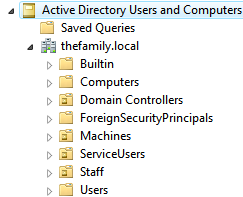 AD címtár szerkezete
Fa szerkezet, LDAP címtár (csak el van fedve:)

Hierarchia eleme: szervezeti egység (organizational unit)

Struktúra kialakításának alapja:   
Delegálás
Házirendek
[Speaker Notes: Delegálás: adott részfa menedzselését át tudjuk adni másoknak. Nagy szervezet esetén hasznos ez. A címtár szerkezetét úgy kell kialakítani, hogy egybe tartozó elemek felügyeletét lehessen együtt delegálni.

Házirendek: működést szabályozó beállítások összessége (lásd később). Házirendeket is OU-ra lehet definiálni]
AD Users and Computers
fa szerkezet, tárolók és elemek
felhasználó létrehozása
nevek, jelszó opciók
felhasználó tulajdonságai
adatok, címek, profil, dial-in
csoport
jogosultságosztás (RBAC)
levélküldés
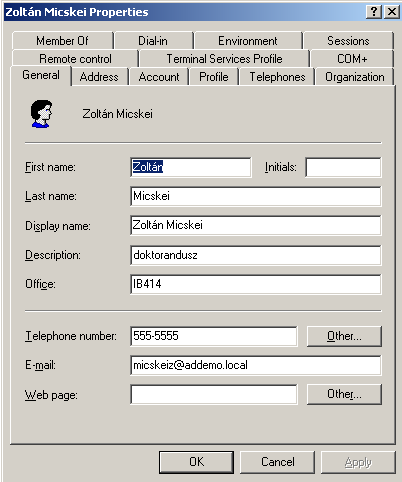 AD szerkezet
Forest root
Domain tree
and tree root
ou
root
parent
ou
maffia.local
thefamily.local
Tartomány
 Fa
 Erdő
child
child
west.thefamily.local
east.thefamily.local
[Speaker Notes: Az Active Directory (AD) egysége a tartomány (domain), az ebben lévő elemeket kezeljük közösen. 
 A tartományoknak lehetnek gyerek tartományaik (child domain). A szülő felhasználói is elérhetőek a gyerek tartományokban, azonban a két tartomány között a szinkronizálás már szabályozható, így egymástól távoli telephelyeken is lehetnek, amik lassú hálózati kapcsolattal vannak összekötve. Így alakul ki egy fa (tree)
 Az AD legnagyobb egysége az erdő (forest). Egy erdőbe tartozó tartományoknak közös a sémája, van egy közös katalógusok a kereséshez, és a tartományok között kétirányú bizalmi kapcsolatokat (trust) vannak.]
AD működése
Tartományvezérlő (Domain Controller, DC)
Címtár adatbázis
C:\WINDOWS\NTDS\ntds.dit
SYSVOL megosztás: házirend, logon script

DNS
AD tartomány ↔ publikus DNS névthefamily.local ↔ thefamily.it
Szerverek megtalálása: SRV rekordok
[Speaker Notes: Tartományvezérlő: ezek a gépek tárolják magát a címtárat. Mindegyik tárol egy-egy példányt, és a változásokat egymás között szinkronizálják (úgynevezett multimaster replikáció segítségével, lásd később a hibatűrés előadásokat a félév folyamán).

Fontos, hogy mindig válasszuk szét a belső AD tartomány nevét a külső DNS névtől, erre jó konvenció a .local végződés a belső tartomány DNS nevére.]
AD integrált DNS
Forward Lookup Zones
A rekordok
SRV rekordok
Reverse Lookup Zones
Forwarders
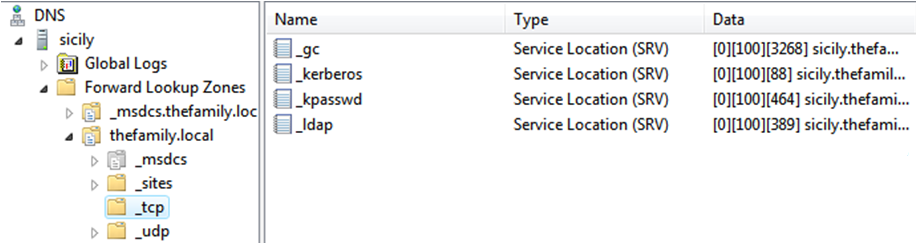 [Speaker Notes: Az Active Directory esetén a kliensek ezeknek az SRV rekordoknak a segítségével találják meg, hogy hol találhatóak az egyes szolgáltatások, pl. ki az LDAP szerver.]
AD belső felépítése
Partíciók
Tartomány
Konfiguráció
szerverek, telephelyek
Séma
osztályok, attribútumok
Egyéb alkalmazás
Elem megnevezése
CN: common name
DC: domain component
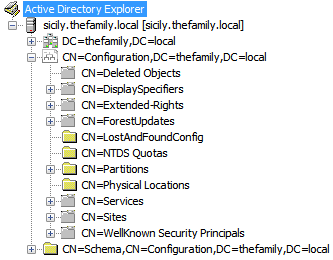 [Speaker Notes: Ha megnézzük a sysinternals AD Explorer eszközével, akkor belül ez is egy LDAP címtár.]
Sysinternals AD Explorer
Elem: belső attribútum nevek
Configuration
Séma, pl. User, People, Computer
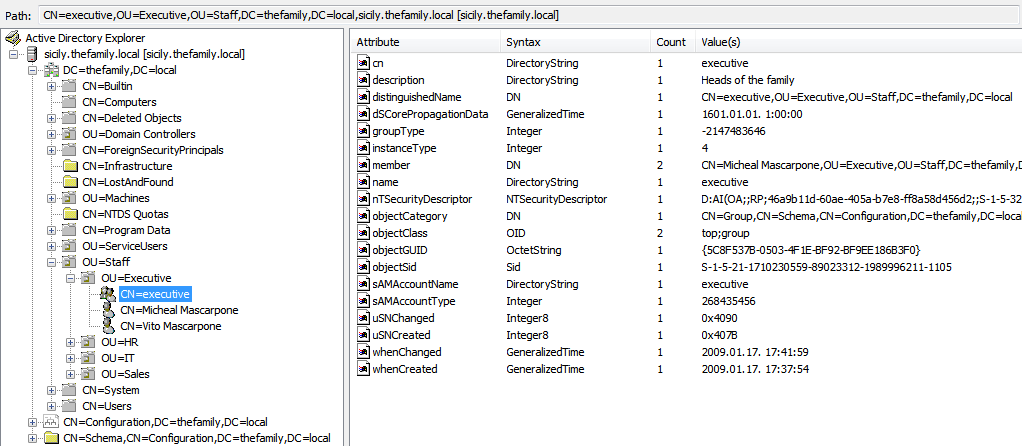 [Speaker Notes: A képen egy csoportnak az attribútumai láthatóak. Vannak szabványosak, pl. objectClass vagy a cn, és vannak a Windows specifikusak, pl. objectSID, sAMAccountName.]
További AD szolgáltatások
Active Directory Domain Services
Címtár, erről volt szó eddig
Active Directory Rights Management Services
DRM megoldás
Active Directory Federation Services
Címtárak összekapcsolása más felhasználókezelővel
Active Directory Certificate Services
Tanúsítványok kiállítása, központi kezelése
Active Directory Lightweight Directory Services
Saját alkalmazásunk adatainak tárolása a címtárban
Tartalom
Az Active Directory felépítése

Központosított felügyelet és jogosultságkezelés

AD elérése programozottan

Kitekintés
Központosított jogosultság kezelés
Egy gépen beállítottam a böngészőt, vírusirtót…
Mi lesz a többi 10-zel??

Megoldás:
Kézzel végigmegyek mindegyiken: 1000 gép esetén?
Script: aktuális állapot, frissítés?
Központi tárolás, érvényesítés, lekérdezés
Csoportházirend (Group Policy)
Windowsos gépek adminisztrálásához alap
~3200 beállítás
start menü elemei, IE honlap…
Kötelezően érvényre jutó beállítások
Helyi rendszergazda nem tudja felülbírálni
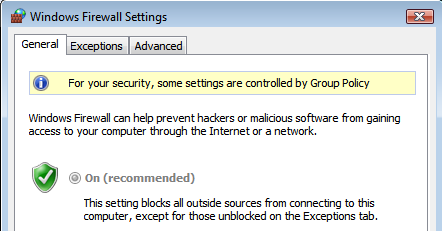 [Speaker Notes: Csoportházirend: olyan technológia, amivel központilag definiálhatunk kötelezően érvényre jutó felhasználó és gép specifikus beállítások tartományi környezetben.]
Csoportházirend fajtái
Számítógép szintű
SW telepítés, tűzfal, Windows Update…
Felhasználó szintű
mappa átirányítás, képernyő beállítás, nyomtatók

Beépített: szoftver telepítés, biztonsági beállítás…
Felügyeleti sablon (admx fájl): kiegészítések

Policy vs. Preferences (Server 2008 óta)
[Speaker Notes: A Policy részben kötelezően érvényre jutó beállítások vannak, a Preferences részben olyan beállítások vannak, amit a felhasználó később felül tud definiálni.]
Csoportházirend kiértékelés
Házirend: örökölhető, felül definálható
Tipikus értékek: Igen / Nem / Nem definiált
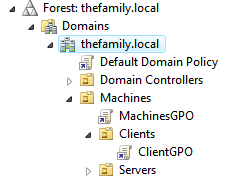 Helyi szintű házirend
Telephely szintű
Tartomány szintű
OU szintű (legalsóbb szintű felé)
[Speaker Notes: Ha egy adott beállítást több helyen is definiálunk, és azok értéke ütközik egymással, akkor mindig a legspecifikusabb jut érvényre. Például nézzünk egy olyan számítógépet, ami benne van a Clients OU-ban. A „komplex jelszó használata kötelező” beállítás NEM értékre van állítva a helyi házirend szintjén, és NEM DEFINIÁLT értékű az alapértelmezett tartományi házirendben. Ilyenkor, bár a tartományi beállításnak nagyobb a prioritása, de mivel annál nem definiált érték van megadva, ezért a helyi jut érvényre. Ha viszont a MachinesGPO-ban is meg van adva (NEM), és a ClientGPO-ban is (IGEN), akkor a helyi beállítást figyelmen kívül hagyja, és az adott géphez legközelebb eső OU beállítása jut érvényre (tehát a ClientGPO IGEN értéke).]
Csoportházirend
Group Policy Management Console
szerkesztés
eredő házirend
Group Policy Settings Reference XLS
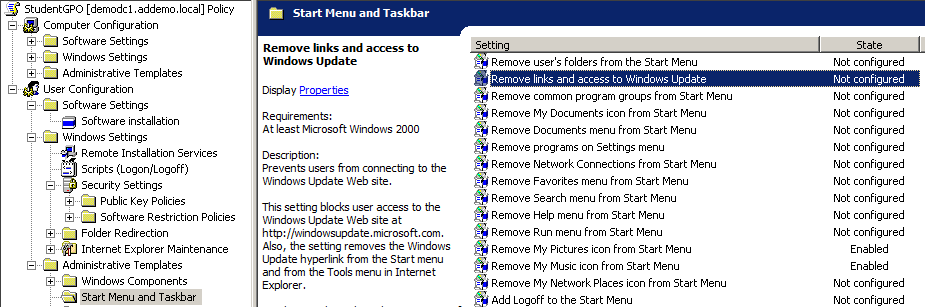 [Speaker Notes: Group Policy Settings Reference for Windows and Windows Server
http://www.microsoft.com/downloads/details.aspx?FamilyID=18c90c80-8b0a-4906-a4f5-ff24cc2030fb&displaylang=en]
Csoportházirend
Group Policy Management Console
Keresés (Angol billentyűzetkiosztás legyen!)

Beállítások:
Számítógép szintű: tűzfal bekapcsolása (helyi gépről nem kapcsolható ki)
Felhasználó: profil méret korlátozás

Frissítés: 
gpupdate /force
Saját GP készítése
Csoportházirend: XML leíró (ADMX fájl)

<policy name="NoAutoUpdate" class="User" key="Software\Microsoft\Windows\CurrentVersion\Policies\Explorer" valueName="NoAutoUpdate">
		<enabledValue><decimal value="1" /></enabledValue>
</policy>

Saját alkalmazásunkhoz is készíthető ilyen
Nagyvállalati környezetben erősen ajánlott
Pl. Lenovo System Update Administrator Tools
[Speaker Notes: Felügyeleti sablonok helye: C:\Windows\PolicyDefinitions

A háttérben a csoportházirendek registry beállítások. Készíthetőek olyan felügyeleti sablon fájlok, amik ezeknek a registry beállításoknak a megadását vezetik ki a csoportházirend felületre.]
Tartalom
Az Active Directory felépítése

Központosított felügyelet és jogosultságkezelés

AD elérése programozottan

Kitekintés
AD elérése programozottan
ds* parancsok (pl. dsadd, dsquery)
Egyszerű műveletek
Tetszőleges LDAP kliens
Pl. Java-s kliensek is

.NET interfészek
System.DirectoryServices névtér osztályai
PowerShell
AD Service Interface (ADSI)
Active Directory module (Windows Server 2008 R2)
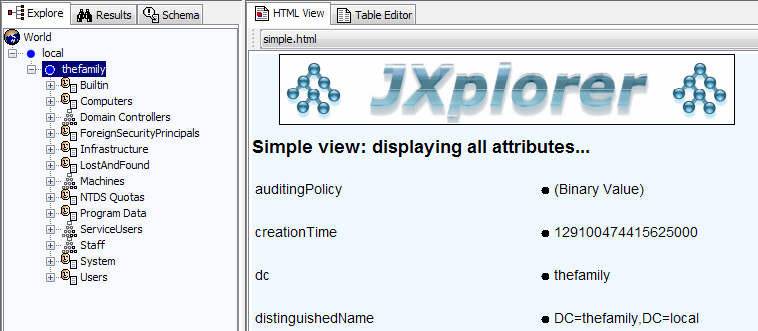 Parancssori kezelés
ds* parancsok 
dsadd
dsget
dsmod
dsmove
dsquery
dsrm
pl. dsquery user
[Speaker Notes: Napi használathoz jó a grafikus felület, de nagy mennyiségű felhasználó beviteléhez, változtatáshoz parancssori vagy script felület szükséges.]
PowerShell + ADSI
LDAP objektum lekérése:
PS C:\> $root = [ADSI]"" # binds to default domain
PS C:\> $root 
	distinguishedName : {DC=thefamily,DC=local}
	Path              : LDAP://dc=thefamily,dc=local
	…
Objektum módosítása:
$don = [ADSI]"LDAP://CN=Vito Mascarpone,OU=Executive,OU=Staff,DC=thefamily,DC=local"
$don.Description = "the Don of the family"
$don.SetInfo()
Bevezető: Working with Active Directory
Keresés LDAP címtárban
SearchRoot: honnan
PageSize: hány elemet
Scope:
Base: csak az az egy elem
OneLevel: gyerek közt
Subtree: teljes részfa
Keresés LDAP címtárban
SearchRoot: honnan
PageSize: hány elemet
Scope: mik között
Base: csak az az egy elem
OneLevel: gyerek közt
Subtree: teljes részfa
Keresés LDAP címtárban
SearchRoot: honnan
PageSize: hány elemet
Scope: mik között
Base: csak az az egy elem
OneLevel: gyerek közt
Subtree: teljes részfa
Keresés LDAP címtárban
SearchRoot: honnan
PageSize: hány elemet
Scope: mik között
Base: csak az az egy elem
OneLevel: gyerek közt
Subtree: teljes részfa
Keresés LDAP címtárban
SearchRoot: honnan
PageSize: hány elemet
Scope: mik között
Base: csak az az egy elem
OneLevel: gyerek közt
Subtree: teljes részfa
Filter: mit keresünk
PowerShell + ADSI
Keresés: 
System.DirectoryServices.DirectorySearcher
Leírás: 
Searching Active Directory with Windows PowerShell

Kereső kifejezés:
Példa: (&(cn=i*)(objectClass=group))
Segítség: Sysinternals AD Explorer
Search / Search Container -> GUI a kifejezés megírásához
[Speaker Notes: A fenti cikk nagyon részletesen leírja, hogy hogyan kell keresni AD-ban PowerShellből.

Bonyolultabb keresőkifejezés előállításához pedig az AD Explorer tényleg jó segítség.]
Keresés az AD-ben (ADSI)
$strFilter = "(&(cn=i*)(objectClass=group))"

$objDomain = [ADSI]"LDAP://DC=thefamily,DC=local"
# create searcher, set search properties
$objSearcher = New-Object System.DirectoryServices.DirectorySearcher
$objSearcher.SearchRoot = $objDomain
$objSearcher.PageSize = 1000
$objSearcher.Filter = $strFilter
$objSearcher.SearchScope = "Subtree"

# property name should be lower case!
$colProplist = "name", "distinguishedname"
$colPropList | % {$objSearcher.PropertiesToLoad.Add($_) > $null}

# search for matching entries in the LDAP
$colResults = $objSearcher.FindAll()

# write out results
$colResults | % {echo "Name: $($_.Properties.name), DN: $($_.Properties.distinguishedname)" }
AD module for PowerShell
Az előző megoldás nem túl „powershelles”
Windows Server 2008 R2-ban megjelent: 
AD module for Windows PowerShell
Natív PowerShell cmdletek AD-hez (76 db), pl.:
Get-ADUser, Get-ADGroup
New-ADUser, NewADOrganizationalUnit
Set-ADAccountPassword, Set-ADObject
Search-ADAccount
AD Provider
AD: meghajtón keresztül elérhető a címtár
[Speaker Notes: Lásd még: Active Directory Management with PowerShell in Windows Server 2008 R2
http://www.simple-talk.com/sysadmin/exchange/active-directory-management-with-powershell-in-windows-server-2008-r2/]
AD module for PowerShell
AD Provider használata:
cd AD:
cd "DC=irfhf,DC=local"

Keresés:
Get-ADGroup -Filter 'CN -like "e*"' -SearchScope Subtree -SearchBase "OU=People,DC=irfhf,DC=local" | % {echo "Name: $($_.name), DN: $($_.DistinguishedName)"}

Lásd még:
Get-Help about_ActiveDirectory*
Tartalom
Az Active Directory felépítése

Központosított felügyelet és jogosultságkezelés

AD elérése programozottan

Kitekintés
Kitekintés
Készen vagyunk?
OpenLDAP
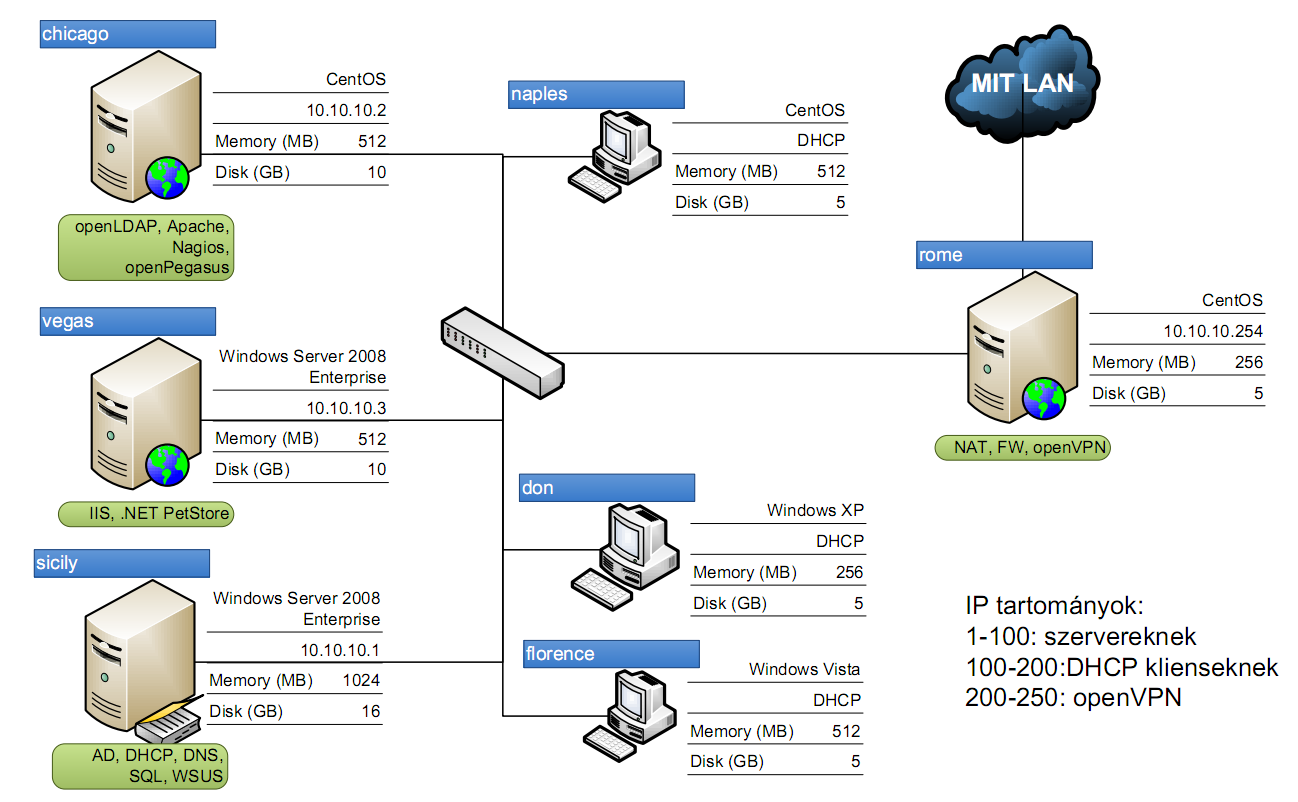 Active Directory
Identity management
Több, különböző felhasználói siló jött létre
Megoldások
Címtárak szinkronizációja
Metacímtár
Identity mgmt rendszer
…

További feladatok:
Munkafolyamatok: új alkalmazott, elbocsátás…
Jelentések készítése, elemzések
Összefoglalás
Active Directory
Windows alapú IT rendszer lelke
Kötelező ismerni vállalati környezetben
Csoportházirend
Központi felügyelet és jogosultság kezelés
Sokféle API az AD kezelésére
Felhasználókezelés:
Címtár:  OK
Identity management: még csak most kezdődne…
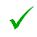 További információ
Gál Tamás, Szabó Levente, Szerényi László: Rendszerfelügyelet rendszergazdáknak, Szak Kiadó, 2007.

Microsoft Technet: Active Directory Services
Planning, Deployment, Operations, Troubleshoot